ספר מלכים
Introduction
© Shaalvim For Women and Rabbi Menachem Leibtag.
Please feel free to use and share but please give credit to the above parties.
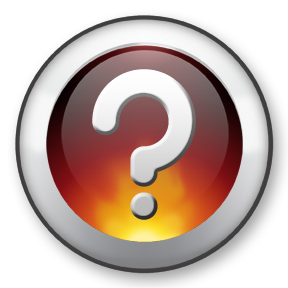 What’s the first topic of Sefer Melachim?
Beginning of Shlomo
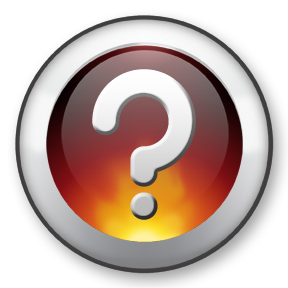 How Many Perakim deal with Shlomo?
1 - 11
Give a one-line title to each perek
1 - Rivalry between Adoniyahu and Shlomo
2 - 'The Godfather' – David's last will and testament to his son with a hit list
5-7 – Bet HaMikdash
8- Prayer after Temple is built
 
The main topic about Shlomo is the Bet HaMikdash. 
The time period of Shlomo is as good as it gets.
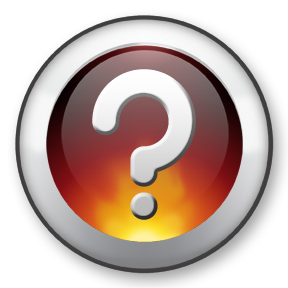 Why is Shlomo building the Bet HaMikdash instead of David?
‘They’ say it’s because David 
had blood on his hands.

But where does it say this?
שמואל ב פרק ז- The Request
א וַיְהִי כִּי-יָשַׁב הַמֶּלֶךְ בְּבֵיתוֹ וַיהוָה הֵנִיחַ-לוֹ מִסָּבִיב מִכָּל-אֹיְבָיו. 
ב וַיֹּאמֶר הַמֶּלֶךְ אֶל-נָתָן הַנָּבִיא רְאֵה נָא אָנֹכִי יוֹשֵׁב בְּבֵית אֲרָזִים וַאֲרוֹן הָאֱלֹהִים יֹשֵׁב בְּתוֹךְ הַיְרִיעָה. 
ג וַיֹּאמֶר נָתָן אֶל-הַמֶּלֶךְ כֹּל אֲשֶׁר בִּלְבָבְךָ לֵךְ עֲשֵׂה כִּי יְהוָה עִמָּךְ.
David goes to Natan because he is a navi and therefore G-d’s spokesperson.
Kal V’Chomer –
David is living in a house and G-d is in a tent. There is a problem with this and therefore  he wants to build a house for G-d.
Natan says to go and build the house.
שמואל ב פרק ז- G-d’s Answer
Before G-d gives His answer, He gives the background. 
Try to divide between the background and the answer.
שמואל ב פרק ז- G-d’s Answer
We know the answer is no because David didn’t build it. 
G-d doesn’t say no but He says his son will build.
It doesn’t mention anywhere about there being blood on his hands.
Start with a history lesson: 
ד וַיְהִי בַּלַּיְלָה הַהוּא וַיְהִי דְּבַר-יְהוָה אֶל-נָתָן לֵאמֹר. 
ה לֵךְ וְאָמַרְתָּ אֶל-עַבְדִּי אֶל-דָּוִד כֹּה אָמַר יְהוָה הַאַתָּה תִּבְנֶה-לִּי בַיִת לְשִׁבְתִּי. 
ו כִּי לֹא יָשַׁבְתִּי בְּבַיִת לְמִיּוֹם הַעֲלֹתִי אֶת-בְּנֵי יִשְׂרָאֵל מִמִּצְרַיִם וְעַד הַיּוֹם הַזֶּה וָאֶהְיֶה מִתְהַלֵּךְ בְּאֹהֶל וּבְמִשְׁכָּן. 
ז בְּכֹל אֲשֶׁר-הִתְהַלַּכְתִּי בְּכָל-בְּנֵי יִשְׂרָאֵל הֲדָבָר דִּבַּרְתִּי אֶת-אַחַד שִׁבְטֵי יִשְׂרָאֵל אֲשֶׁר צִוִּיתִי לִרְעוֹת אֶת-עַמִּי אֶת-יִשְׂרָאֵל לֵאמֹר לָמָּה לֹא-בְנִיתֶם לִי בֵּית אֲרָזִים. 
ח וְעַתָּה כֹּה-תֹאמַר לְעַבְדִּי לְדָוִד כֹּה אָמַר יְהוָה צְבָאוֹת אֲנִי לְקַחְתִּיךָ מִן-הַנָּוֶה מֵאַחַר הַצֹּאן לִהְיוֹת נָגִיד עַל-עַמִּי עַל-יִשְׂרָאֵל. 
ט וָאֶהְיֶה עִמְּךָ בְּכֹל אֲשֶׁר הָלַכְתָּ וָאַכְרִתָה אֶת-כָּל-אֹיְבֶיךָ מִפָּנֶיךָ וְעָשִׂתִי לְךָ שֵׁם גָּדוֹל כְּשֵׁם הַגְּדֹלִים אֲשֶׁר בָּאָרֶץ. 
י וְשַׂמְתִּי מָקוֹם לְעַמִּי לְיִשְׂרָאֵל וּנְטַעְתִּיו וְשָׁכַן תַּחְתָּיו וְלֹא יִרְגַּז עוֹד וְלֹא-יֹסִיפוּ בְנֵי-עַוְלָה לְעַנּוֹתוֹ כַּאֲשֶׁר בָּרִאשׁוֹנָה.
שמואל ב פרק ז- G-d’s Answer
G-d will build a house for David
 – a dynasty.
This is a prerequisite before a house can be built for G-d.
יא וּלְמִן-הַיּוֹם אֲשֶׁר צִוִּיתִי שֹׁפְטִים עַל-עַמִּי יִשְׂרָאֵל וַהֲנִיחֹתִי לְךָ מִכָּל-אֹיְבֶיךָ וְהִגִּיד לְךָ יְהוָה כִּי-בַיִת יַעֲשֶׂה-לְּךָ יְהוָה. 
יב כִּי יִמְלְאוּ יָמֶיךָ וְשָׁכַבְתָּ אֶת-אֲבֹתֶיךָ וַהֲקִימֹתִי אֶת-זַרְעֲךָ אַחֲרֶיךָ אֲשֶׁר יֵצֵא מִמֵּעֶיךָ וַהֲכִינֹתִי אֶת-מַמְלַכְתּוֹ. 
יג הוּא יִבְנֶה-בַּיִת לִשְׁמִי וְכֹנַנְתִּי אֶת-כִּסֵּא מַמְלַכְתּוֹ עַד-עוֹלָם. 
יד אֲנִי אֶהְיֶה-לּוֹ לְאָב וְהוּא יִהְיֶה-לִּי לְבֵן אֲשֶׁר בְּהַעֲו‍ֹתוֹ וְהֹכַחְתִּיו בְּשֵׁבֶט אֲנָשִׁים וּבְנִגְעֵי בְּנֵי אָדָם. 
טו וְחַסְדִּי לֹא-יָסוּר מִמֶּנּוּ כַּאֲשֶׁר הֲסִרֹתִי מֵעִם שָׁאוּל אֲשֶׁר הֲסִרֹתִי מִלְּפָנֶיךָ. 
טז וְנֶאְמַן בֵּיתְךָ וּמַמְלַכְתְּךָ עַד-עוֹלָם לְפָנֶיךָ כִּסְאֲךָ יִהְיֶה נָכוֹן עַד-עוֹלָם. 
יז כְּכֹל הַדְּבָרִים הָאֵלֶּה וּכְכֹל הַחִזָּיוֹן הַזֶּה כֵּן דִּבֶּר נָתָן אֶל-דָּוִד.
Shlomo will be the house and he will build a house to make a name for G-d.
The whole topic begins in Devarim 12
דברים יב- Introduction
The Mishkan is a portable Har Sinai, our reminder that we are G-d's people. 
The Mikdash, in contrast, is permanent. 
When is right time to go from a Mishkan to a Mikdash?
When we have stability.
In order to make a name for G-d, we need to be a nation that people look up to.
דברים יב
Described by its function
ה כִּי אִם-אֶל-הַמָּקוֹם אֲשֶׁר-יִבְחַר יְהוָה אֱלֹהֵיכֶם מִכָּל-שִׁבְטֵיכֶם לָשׂוּם אֶת-שְׁמוֹ שָׁם לְשִׁכְנוֹ תִדְרְשׁוּ וּבָאתָ שָּׁמָּה. 
ו וַהֲבֵאתֶם שָׁמָּה עֹלֹתֵיכֶם וְזִבְחֵיכֶם וְאֵת מַעְשְׂרֹתֵיכֶם וְאֵת תְּרוּמַת יֶדְכֶם וְנִדְרֵיכֶם וְנִדְבֹתֵיכֶם וּבְכֹרֹת בְּקַרְכֶם וְצֹאנְכֶם. 
ז וַאֲכַלְתֶּם-שָׁם לִפְנֵי יְהוָה אֱלֹהֵיכֶם וּשְׂמַחְתֶּם בְּכֹל מִשְׁלַח יֶדְכֶם אַתֶּם וּבָתֵּיכֶם אֲשֶׁר בֵּרַכְךָ יְהוָה אֱלֹהֶיךָ. 
ח לֹא תַעֲשׂוּן כְּכֹל אֲשֶׁר אֲנַחְנוּ עֹשִׂים פֹּה הַיּוֹם אִישׁ כָּל-הַיָּשָׁר בְּעֵינָיו. 
ט כִּי לֹא-בָאתֶם עַד-עָתָּה אֶל-הַמְּנוּחָה וְאֶל-הַנַּחֲלָה אֲשֶׁר-יְהוָה אֱלֹהֶיךָ נֹתֵן לָךְ. 
י וַעֲבַרְתֶּם אֶת-הַיַּרְדֵּן וִישַׁבְתֶּם בָּאָרֶץ אֲשֶׁר-יְהוָה אֱלֹהֵיכֶם מַנְחִיל אֶתְכֶם וְהֵנִיחַ לָכֶם מִכָּל-אֹיְבֵיכֶם מִסָּבִיב וִישַׁבְתֶּם-בֶּטַח. 
יא וְהָיָה הַמָּקוֹם אֲשֶׁר-יִבְחַר יְהוָה אֱלֹהֵיכֶם בּוֹ לְשַׁכֵּן שְׁמוֹ שָׁם שָׁמָּה תָבִיאוּ אֵת כָּל-אֲשֶׁר אָנֹכִי מְצַוֶּה אֶתְכֶם עוֹלֹתֵיכֶם וְזִבְחֵיכֶם מַעְשְׂרֹתֵיכֶם וּתְרֻמַת יֶדְכֶם וְכֹל מִבְחַר נִדְרֵיכֶם אֲשֶׁר תִּדְּרוּ לַיהוָה.
It is time to build when G-d has given you rest from all your enemies.
David Knew Devarim!
שמואל ב פרק ז
א וַיְהִי כִּי-יָשַׁב הַמֶּלֶךְ בְּבֵיתוֹ וַיהוָה הֵנִיחַ-לוֹ מִסָּבִיב מִכָּל-אֹיְבָיו.
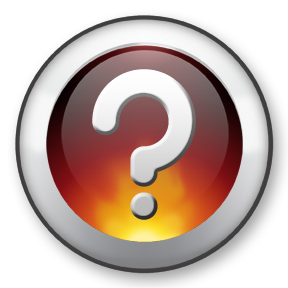 Where does it say that David had blood on his hands?
What about 
Divrei Hayamim?
דברי הימים א פרק יז
א וַיְהִי כַּאֲשֶׁר יָשַׁב דָּוִיד בְּבֵיתוֹ וַיֹּאמֶר דָּוִיד אֶל-נָתָן הַנָּבִיא הִנֵּה אָנֹכִי יוֹשֵׁב בְּבֵית הָאֲרָזִים וַאֲרוֹן בְּרִית-יְהוָה תַּחַת יְרִיעוֹת. ב וַיֹּאמֶר נָתָן אֶל-דָּוִיד כֹּל אֲשֶׁר בִּלְבָבְךָ עֲשֵׂה כִּי הָאֱלֹהִים עִמָּךְ.
ג וַיְהִי בַּלַּיְלָה הַהוּא וַיְהִי דְּבַר-אֱלֹהִים אֶל-נָתָן לֵאמֹר. ד לֵךְ וְאָמַרְתָּ אֶל-דָּוִיד עַבְדִּי כֹּה אָמַר יְהוָה לֹא אַתָּה תִּבְנֶה-לִּי הַבַּיִת לָשָׁבֶת. ה כִּי לֹא יָשַׁבְתִּי בְּבַיִת מִן-הַיּוֹם אֲשֶׁר הֶעֱלֵיתִי אֶת-יִשְׂרָאֵל עַד הַיּוֹם הַזֶּה וָאֶהְיֶה מֵאֹהֶל אֶל-אֹהֶל וּמִמִּשְׁכָּן. ו בְּכֹל אֲשֶׁר-הִתְהַלַּכְתִּי בְּכָל-יִשְׂרָאֵל הֲדָבָר דִּבַּרְתִּי אֶת-אַחַד שֹׁפְטֵי יִשְׂרָאֵל אֲשֶׁר צִוִּיתִי לִרְעוֹת אֶת-עַמִּי לֵאמֹר לָמָּה לֹא-בְנִיתֶם לִי בֵּית אֲרָזִים. ז וְעַתָּה כֹּה-תֹאמַר לְעַבְדִּי לְדָוִיד כֹּה אָמַר יְהוָה צְבָאוֹת אֲנִי לְקַחְתִּיךָ מִן-הַנָּוֶה מִן-אַחֲרֵי הַצֹּאן לִהְיוֹת נָגִיד עַל עַמִּי יִשְׂרָאֵל. ח וָאֶהְיֶה עִמְּךָ בְּכֹל אֲשֶׁר הָלַכְתָּ וָאַכְרִית אֶת-כָּל-אוֹיְבֶיךָ מִפָּנֶיךָ וְעָשִׂיתִי לְךָ שֵׁם כְּשֵׁם הַגְּדוֹלִים אֲשֶׁר בָּאָרֶץ. ט וְשַׂמְתִּי מָקוֹם לְעַמִּי יִשְׂרָאֵל וּנְטַעְתִּיהוּ וְשָׁכַן תַּחְתָּיו וְלֹא יִרְגַּז עוֹד וְלֹא-יוֹסִיפוּ בְנֵי-עַוְלָה לְבַלֹּתוֹ כַּאֲשֶׁר בָּרִאשׁוֹנָה. י וּלְמִיָּמִים אֲשֶׁר צִוִּיתִי שֹׁפְטִים עַל-עַמִּי יִשְׂרָאֵל וְהִכְנַעְתִּי אֶת-כָּל-אוֹיְבֶיךָ וָאַגִּד לָךְ וּבַיִת יִבְנֶה-לְּךָ יְהוָה. יא וְהָיָה כִּי-מָלְאוּ יָמֶיךָ לָלֶכֶת עִם-אֲבֹתֶיךָ וַהֲקִימוֹתִי אֶת-זַרְעֲךָ אַחֲרֶיךָ אֲשֶׁר יִהְיֶה מִבָּנֶיךָ וַהֲכִינוֹתִי אֶת-מַלְכוּתוֹ. יב הוּא יִבְנֶה-לִּי בָּיִת וְכֹנַנְתִּי אֶת-כִּסְאוֹ עַד-עוֹלָם. יג אֲנִי אֶהְיֶה-לּוֹ לְאָב וְהוּא יִהְיֶה-לִּי לְבֵן וְחַסְדִּי לֹא-אָסִיר מֵעִמּוֹ כַּאֲשֶׁר הֲסִירוֹתִי מֵאֲשֶׁר הָיָה לְפָנֶיךָ. יד וְהַעֲמַדְתִּיהוּ בְּבֵיתִי וּבְמַלְכוּתִי עַד-הָעוֹלָם וְכִסְאוֹ יִהְיֶה נָכוֹן עַד-עוֹלָם. טו כְּכֹל הַדְּבָרִים הָאֵלֶּה וּכְכֹל הֶחָזוֹן הַזֶּה כֵּן דִּבֶּר נָתָן אֶל-דָּוִיד. 

Same as Shmuel – no mention of blood.
דברי הימים א פרק כב
א וַיֹּאמֶר דָּוִיד זֶה הוּא בֵּית יְהוָה הָאֱלֹהִים וְזֶה-מִּזְבֵּחַ לְעֹלָה לְיִשְׂרָאֵל. ב וַיֹּאמֶר דָּוִיד לִכְנוֹס אֶת-הַגֵּרִים אֲשֶׁר בְּאֶרֶץ יִשְׂרָאֵל וַיַּעֲמֵד חֹצְבִים לַחְצוֹב אַבְנֵי גָזִית לִבְנוֹת בֵּית הָאֱלֹהִים. 
ג וּבַרְזֶל לָרֹב לַמִּסְמְרִים לְדַלְתוֹת הַשְּׁעָרִים וְלַמְחַבְּרוֹת הֵכִין דָּוִיד וּנְחֹשֶׁת לָרֹב אֵין מִשְׁקָל. 
ד וַעֲצֵי אֲרָזִים לְאֵין מִסְפָּר כִּי הֵבִיאוּ הַצִּידֹנִים וְהַצֹּרִים עֲצֵי אֲרָזִים לָרֹב לְדָוִיד.
ה וַיֹּאמֶר דָּוִיד שְׁלֹמֹה בְנִי נַעַר וָרָךְ וְהַבַּיִת לִבְנוֹת לַיהוָה לְהַגְדִּיל לְמַעְלָה לְשֵׁם וּלְתִפְאֶרֶת לְכָל-הָאֲרָצוֹת אָכִינָה נָּא לוֹ וַיָּכֶן דָּוִיד לָרֹב לִפְנֵי מוֹתוֹ. 
ו וַיִּקְרָא לִשְׁלֹמֹה בְנוֹ וַיְצַוֵּהוּ לִבְנוֹת בַּיִת לַיהוָה אֱלֹהֵי יִשְׂרָאֵל.
David gets everything ready to give to his son.
Educates his son about building.
David got everything ready to make G-d’s Name great in all the lands.
דברי הימים א פרק כב
David wanted to build a house for G-d to make His Name great.
ז וַיֹּאמֶר דָּוִיד לִשְׁלֹמֹה בְּנִי אֲנִי הָיָה עִם-לְבָבִי לִבְנוֹת בַּיִת לְשֵׁם יְהוָה אֱלֹהָי. 
ח וַיְהִי עָלַי דְּבַר-יְהוָה לֵאמֹר דָּם לָרֹב שָׁפַכְתָּ וּמִלְחָמוֹת גְּדֹלוֹת עָשִׂיתָ לֹא-תִבְנֶה בַיִת לִשְׁמִי כִּי דָּמִים רַבִּים שָׁפַכְתָּ אַרְצָה לְפָנָי.
ט הִנֵּה-בֵן נוֹלָד לָךְ הוּא יִהְיֶה אִישׁ מְנוּחָה וַהֲנִיחוֹתִי לוֹ מִכָּל-אוֹיְבָיו מִסָּבִיב כִּי שְׁלֹמֹה יִהְיֶה שְׁמוֹ וְשָׁלוֹם וָשֶׁקֶט אֶתֵּן עַל-יִשְׂרָאֵל בְּיָמָיו.
David gives his own reason – he is a man of war living in a time of war. 
He can’t make G-d’s Name great when everyone around him hates him. 
Another generation is required.
Not enough for David to have a son but he has to be a man of peace.
The name Shlomo is not a prediction, it is a direction.
Need to have peace in order to make G-d’s Name great .
שמואל ב טז- David is running away from Avshalom
ה וּבָא הַמֶּלֶךְ דָּוִד עַד-בַּחוּרִים וְהִנֵּה מִשָּׁם אִישׁ יוֹצֵא מִמִּשְׁפַּחַת בֵּית-שָׁאוּל וּשְׁמוֹ שִׁמְעִי בֶן-גֵּרָא יֹצֵא יָצוֹא וּמְקַלֵּל. 
ו וַיְסַקֵּל בָּאֲבָנִים אֶת-דָּוִד וְאֶת-כָּל-עַבְדֵי הַמֶּלֶךְ דָּוִד וְכָל-הָעָם וְכָל-הַגִּבֹּרִים מִימִינוֹ וּמִשְּׂמֹאלוֹ. 
ז וְכֹה-אָמַר שִׁמְעִי בְּקַלְלוֹ צֵא צֵא אִישׁ הַדָּמִים וְאִישׁ הַבְּלִיָּעַל. 
ח הֵשִׁיב עָלֶיךָ יְהוָה כֹּל דְּמֵי בֵית-שָׁאוּל אֲשֶׁר מָלַכְתָּ תַּחְתָּו וַיִּתֵּן יְהוָה אֶת-הַמְּלוּכָה בְּיַד אַבְשָׁלוֹם בְּנֶךָ וְהִנְּךָ בְּרָעָתֶךָ כִּי אִישׁ דָּמִים אָתָּה. 
ט וַיֹּאמֶר אֲבִישַׁי בֶּן-צְרוּיָה אֶל-הַמֶּלֶךְ לָמָּה יְקַלֵּל הַכֶּלֶב הַמֵּת הַזֶּה אֶת-אֲדֹנִי הַמֶּלֶךְ אֶעְבְּרָה-נָּא וְאָסִירָה אֶת-רֹאשׁוֹ. 
י וַיֹּאמֶר הַמֶּלֶךְ מַה-לִּי וְלָכֶם בְּנֵי צְרֻיָה כֹּה יְקַלֵּל כִּי יְהוָה אָמַר לוֹ קַלֵּל אֶת-דָּוִד וּמִי יֹאמַר מַדּוּעַ עָשִׂיתָה כֵּן. 
יא וַיֹּאמֶר דָּוִד אֶל-אֲבִישַׁי וְאֶל-כָּל-עֲבָדָיו הִנֵּה בְנִי אֲשֶׁר-יָצָא מִמֵּעַי מְבַקֵּשׁ אֶת-נַפְשִׁי וְאַף כִּי-עַתָּה בֶּן-הַיְמִינִי הַנִּחוּ לוֹ וִיקַלֵּל כִּי אָמַר-לוֹ יְהוָה.
As David leaves Yerushalayim, rocks are thrown at him.
Shimi says that David is getting what he deserves in return to what he did to Shaul – איש דמים.
David tells his men that it is G-d talking. David feels responsibility for causing a civil war. 
He takes mussar from real time events.